Oregon State University
School of Electrical Engineering and Computer Science
CS 261 – Recitation 7
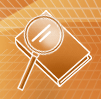 Fall 2010
CS 261 – Data Structures
Outline
AVL Trees

Tree Traversals
CS 261 – Data Structures
2
Worst case for Binary Search Tree
1
2
3
4
CS 261 – Data Structures
3
AVL Trees
height-balanced binary search trees

Balance factor of a node
height(right subtree) - height(left subtree)

An AVL tree has balance factor calculated at every node
For every node, heights of left and right subtree can differ by no more than 1
Store current heights in each node
CS 261 – Data Structures
4
Rotations
Single Rotation

Double Rotation
CS 261 – Data Structures
5
Balancing Factor and Height
height of node = h
balance factor = hright-hleft
empty height = -1
h = 1 bf = 0 – (-1)= 1
3
2
3
2
h =0 bf = 0
h=1 bf = 0 – 0 = 0
h=0 bf = 0
h=0 bf = 0
1
CS 261 – Data Structures
6
Single Rotation
Now insert 16.
First insert 14 and 15:
1(1)
2(2)
15
15
16
14
14
0(0)
1(1)
0(0)
Height(Balancing Factor )
CS 261 – Data Structures
7
Single Rotation – Left Rotation
Before Rotation
After Rotation
2(2)
15
16
15
16
14
Left Rotation
1(1)
1(0)
0(0)
0(0)
0(0)
14
CS 261 – Data Structures
8
Single Rotation – Right Rotation
Insert 13 12
Before Rotation
After Rotation
15
16
15
16
0(0)
3(-2)
2(-1)
1(-1)
13
12
13
13
Right Rotation
0(0)
0(0)
2(-2)
1(0)
0(0)
0(0)
14
13
14
12
CS 261 – Data Structures
9
Single Rotation - Element Shift
Insert 11
Before Rotation
After Rotation
15
16
1(-1)
12
3(-2)
2(0)
1(-1)
15
13
16
12
13
13
Right Rotation
0(0)
0(0)
2(-1)
1(0)
0(0)
11
0(0)
13
14
14
0(0)
14 is now left of 15
0(0)
11
CS 261 – Data Structures
10
Double Rotation
Now insert 2.
First insert 3 and 1:
1(-1)
2(-2)
1
1
3
3
bf is -ve
0(0)
1(1 )
bf is +ve
0(0)
2
CS 261 – Data Structures
11
Double Rotation
Before rotation
After single rotation
After double rotation
2(-2)
2(-2)
1(0)
3
1
1
2
3
2
1(-1)
0(0)
1(1)
LR
0(0)
3
RR
0(0)
0(0)
2
1
CS 261 – Data Structures
12
Double Rotation
Add 5 then 4
Before rotation
After single rotation
3(2)
3(2)
1
1
2
2
RR
0(0)
0(0)
2(2)
2(2)
3
3
1(-1)
1(1)
5
4
0(0)
0(0)
4
5
CS 261 – Data Structures
13
Double Rotation
After first rotation
After second rotation
2(1)
3(2)
1
1
2
2
LR
0(0)
0(0)
1(0)
2(2)
4
3
0(0)
1(1)
0(0)
5
4
3
0(0)
5
CS 261 – Data Structures
14
Double Rotation – Element Shift
Before rotation
After single rotation
LR
4(-2)
4(-2)
0(0)
7
10
10
8
3(-2)
1(0)
1(0)
3(-2)
5
13
13
2(-2)
7
0(0)
0(0)
0(0)
0(0)
1(-1)
0(0)
0(0)
0(0)
2(1)
15
15
2
4
5
3
8
12
12
0(0)
0(0)
1(0)
2
3
4
Still not balanced
CS 261 – Data Structures
15
Double Rotation – Element Shift
After first rotation
After double rotation
RR
3(-1)
4(-2)
0(0)
5
10
10
8
2(0)
0(0)
1(0)
1(0)
3(-2)
5
8
13
13
2(-2)
7
0(0)
0(0)
0(0)
1(1)
0(0)
0(0)
1(0)
0(0)
15
15
2
3
7
12
12
4
0(0)
0(0)
1(0)
2
3
4
CS 261 – Data Structures
16
Try
Create AVL tree
Example 1. 55, 66, 77, 44, 50, 70, 75, 60, 65
Example 2. 10, 20, 25, 5, 15, 8
CS 261 – Data Structures
17
AVLnodeadd
struct AVLnode * AVLnodeadd( struct AVLnode * current, TYPE newValue) 
{
	 struct AVLnode * newNode;
	 if ( current == 0) 
	 {
		newNode = ( struct AVLnode *) malloc(sizeof( struct AVLnode));
		assert(newNode != 0);
		newNode->value = newValue;
		newNode->left = newNode ->right = 0;
		return newNode;
	}
CS 261 – Data Structures
18
AVLnodeadd(contd)
else if ( LT(newValue, current->value) )
	{
		current->left = AVLnodeadd(current->left, newValue);
	} else {
		current->right = AVLnodeadd(current->right, newValue);
	}
	return balance(current);
}
CS 261 – Data Structures
19
balance
struct AVLnode * balance(struct AVLnode * current) 
{
	//check bf of current
	int cbf = bf (current);
	//bf < 0 
	if ( cbf < -1 ) {
		if ( bf(current->left) > 0 ){
			current->left = rotateLeft(current->left);	
		}		
		// single rotation
		return rotateRight(current); 
	}
CS 261 – Data Structures
20
Balance(contd)
else if ( cbf > 1) {
		if ( bf(current->right) > 0 ){
			current->right = rotateRight(current->right);	
		}		
		 // single rotation
		return rotateLeft(current); 
	}
	setHeight(current);	
	return (current);
}
CS 261 – Data Structures
21
rotateRight
struct AVLnode * rotateRight (struct AVLnode * current) 
{
	struct AVLnode * newtop = current->left;
	current->left = newtop->right;
	newtop->right = current;
	setHeight(current);
	setHeight(newtop);
	return newtop;
}
CS 261 – Data Structures
22
rotateLeft
struct AVLnode * rotateLeft (struct AVLnode * current) 
{
	struct AVLnode * newtop = current->right;
	current->right = newtop->left;
	newtop->left = current;
	setHeight(current);
	setHeight(newtop);
	return newtop;
}
CS 261 – Data Structures
23
removeAVLTrees
void removeAVLTree(struct AVLTree *tree, TYPE val) {
	if (containsAVLTree(tree, val)) {
		tree->root = _removeNode(tree->root, val);
		tree->cnt--;
	}
}
CS 261 – Data Structures
24
_removeNode
struct AVLNode *_removeNode(struct AVLNode *cur, TYPE val) {
	struct AVLNode *temp;
	if(EQ(val, cur->val))
	{
		if(cur->rght != 0)
		{
		    cur->val = _leftMost(cur->rght);
		    cur->rght =_removeLeftmost(cur->rght);
		    return _balance(cur);
	         } else {
			temp = cur->left;
			free(cur);
			return temp;
		}
}
CS 261 – Data Structures
25
_removeNode
else if(LT(val, cur->val)) {
	cur->left = _removeNode(cur->left, val);
	else cur->rght = _removeNode(cur->rght, val);
	return _balance(cur);
}
CS 261 – Data Structures
26
_leftMost
TYPE _leftMost(struct AVLNode *cur) {
	while(cur->left != 0)
	{
		cur = cur->left;
	}
		return cur->val;
}
CS 261 – Data Structures
27
_removeLeftmost
struct AVLNode *_removeLeftmost(struct AVLNode *cur) {
	struct AVLNode *temp;
	if(cur->left != 0)
	{
		cur->left = _removeLeftmost(cur->left);
		return _balance(cur);
	}
		temp = cur->rght;
		free(cur);
		return temp;
}
CS 261 – Data Structures
28
Tree Traversals
Pre-order
b a c

In-order
a b c

Post-order
a c b
b
c
a
CS 261 – Data Structures
29
Tree Traversals
What is the pre-order, in-order and post-order traversal ?
Pre-order 

j h d a f I m l k n 

In-order

a d f h I j k l m n 

Post-order

a f d I h k l n m j
h
j
m
k
n
a
f
d
i
l
CS 261 – Data Structures
30
Thanks !!
CS 261 – Data Structures
31